What’s on Your To-Do List for this Month?
Attend Oct 13th Roundtable to pickup Scouting for Food bags—and because you should 
Rocket into Scouting, Oct 29th
Continue Prep and Start annual re-chartering on Oct 1st
Register new scouts/adults as soon as possible 
Evaluate expiring YPT and training
Review Journey to Excellence with UC’s
2017 Summer Camp reservations
Fall campsite/activity/camporee reservations
Review opportunities in the Patriot Press
19 Sep Patriot District Golf
Sign up for 2017 Jamboree!!!
Questions?
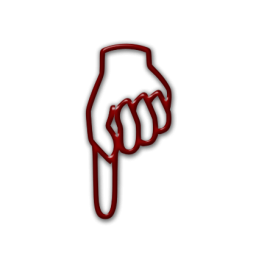 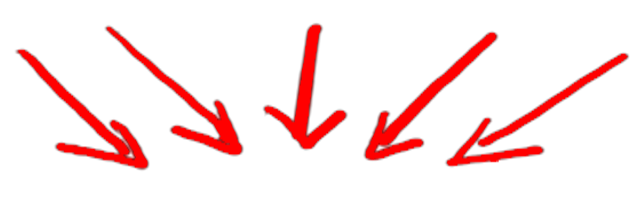